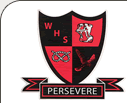 Work Experience 2025
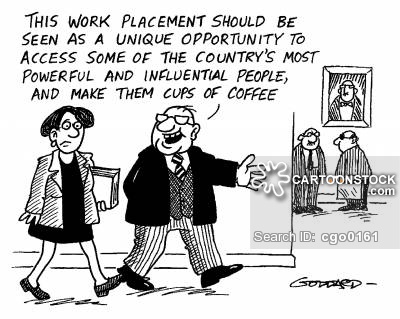 Why do Work Experience?
developing transferable skills, such as communication and teamworking ​
understanding how organisations work
building confidence in interacting with adults ​
confirming an interest in a career or (equally useful!) deciding it is not for you.
a foot in the door - if you impress the employer, you may be given a job!
providing valuable content for a UCAS personal statement, to give evidence of an ​interest in a particular subject/occupation ​

​
You need to start thinking now…..
You will be expected to find you own work experience placement.
Come up with an action plan
Write a CV
Decide where you’d like to go
Ring them/visit them with a letter.
Email – consider how you write it.
Complete application form and send it off.
Fill out details on Unifrog once placement agreed.
Unifrog
You will have time in the computer room to use Unifrog to help you.

Take the workplace environment quiz
Use the placement tools for work experience
Use the CV writer
How to input on Unifrog
www.unifrog.com

Troubleshooting
What if the employer does not respond to email?
What if employer has not received email?
Any other issues – see me!

Accuracy is very important – particularly with email addresses. If any issues, please check your information.
Work Experience Support Services
https://www.workexperiencesupport.co.uk/
The process
You find placement and input details to Unifrog

Unifrog contacts placement and asks for insurance details/confirmation

Employer sends us paperwork

We do Health & Safety checks

Placement is accepted
Please note
NHS/POLICE/FIRE SERVICE/STAFFS COUNCIL  all have lengthy application processes and are very competitive.
You must be 16 years old to get a placement with NHS.
They will not confirm anything until November, so have a back-up plan.
Important dates
Work Experience 
Monday 30th June – Friday 4th July 2025



Deadline for Unifrog online application form 
Friday 20th December 2024
Contact
Mr Stokes (Room 50 / corner office in library)
Mrs Collins ( Exams office)
workexperience@walton.staffs.sch.uk

Please contact me via email or come and see one of us.
Communication
Communicate with your tutor or directly with me if you have any questions or problems regarding work experience.
Tutors will see your progress on Unifrog and will ask you about your plans.
Please don’t hide and forget about it 
Be pro-active and try to do something you are actually interested in!!!
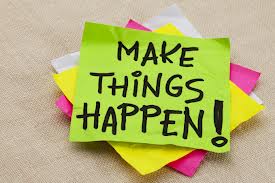 What do you actually want to do?
Find places that support what you want to do or where your interests are.
Is it realistic?
Can you get there?
Don’t hear back? – contact them again – Be firm and confident but be polite!
If you have a place, make sure you know what is expected from your placement – dress code, times etc….